Úvod do uměnovědných studií
Co je kultura?
Malé opakování
Kdo ve svém díle ztotožnil estetický a vkusový soud?
Rozdíl mezi kritikou a estetickým hodnocením?
Podstat vkusu v Anglii v 18. století?
Dvě základní (společenské) role kritiky?
Co je vkus podle Pierra Bourdieu?
Jaký je vztah mezi estetickou a uměleckou hodnotou?
Rané dějiny pojmu kultura
etymologie – colere (pěstovat, zušlechťovat, chránit)
latinské slovo cultura (péče, původně obdělávání půdy – agri cultura)
Marcus Tullius Cicero (106-43 př. n. l.) hovoří o filozofii jako kultuře ducha – nová dimenze pojmu

Péče o půdu –> péče o duši –> zdokonalování národů –> zdokonalování lidstva

ve středověku se nevyskytuje často, renesance a humanismus obnovují antickou tradici a pojem získává konotace oddělující člověka a přírodu
Samuel von Pufendorf (1632 –1694) – německý historik a právník – používá pojmu kultura bez dalšího upřesnění (dříve cultura juris, cultura scientiae) jako samostatné lexikální jednotky
Na cestě k modernímu pojmu kultury
Osvícenství – hodnotový (axiologický) pojem kultury jako zdokonalování, zušlechtění a zjemnění duševních a tělesných vlastností člověka

Johann Gottfried Herder (1744-1803) /
dějinný proces – jako postupný a zákonitý vývoj, v němž musí rozum a spravedlnost vést k upevnění lidskosti
Na cestě k modernímu pojmu kultury
Nástup moderních věd – historiografie a antropologie - uvádí do oběhu hodnotově neutrální, deskriptivní pojem kultury (E.B.Tylor) 

Kulturní relativismus
Kulturní pesimismus (Heidegger, Adorno)
Normy chování (četba)
První takovou kodifikovanou soustavou pravidel chování označuje francouzský výraz courtoisie (angl. courtesy, it. cortezia, něm. hövescheit). Ve středověku se tak označoval způsob chování, který byl závazný pro příslušníky dvora. Soustava příkazů a zákazů se vytvořila nejprve na dvorech velkých feudálních suverénů a později se postupně rozšířila na širší vrstvy společnosti. O tom, že tato soustava stojí na počátku souvislého procesu civilizace, svědčí i v češtině slova dodnes užívaná pro „slušné“ chování: zdvořilost, dvornost. 
Ve druhé čtvrtině 16. století se pro normy chování rozšířil nový výraz civilité. Tento stav dokumentují četná humanistická pojednání určená k poučení mladíků z vyšších vrstev - např. De civilitate morum puerilium (1530) od Erasma Rotterdamského.
Historiografie (četba)
postupně se prosazuje pojem kultury jako celku vztaženého ke kolektivnímu nositeli a době

Jacob Burckhardt (1818-1897): Kultur der Renaissance in Italien, 1860, používá pojem Kulturepoche. Jeho dějiny se týkají mocenské struktury, politiky, mentality, životního způsobu, náboženství i umění
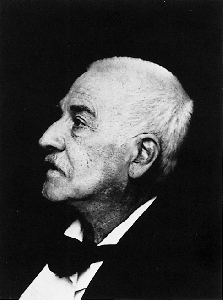 Etnologie/kulturní antropologie (četba)
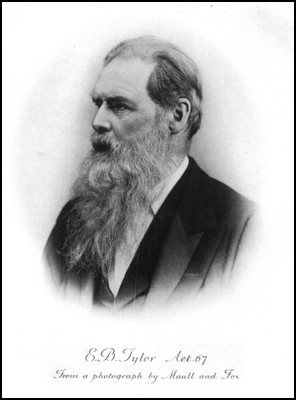 Edward Burnett Tylor (1832–1917), britský antropolog, autor významných spisů Researches into the Early History of Mankind and the Development of Civilization (1865), Primitive Culture (1871) a Anthropology (1881) 

„Kultura neboli civilizace (…) je komplexní celek zahrnující vědění, přesvědčení, umění, zákony, morálku, tradici a veškeré další schopnosti a zvyklosti, které lidé získávají díky tomu, že jsou členy společnosti.“
Typologie 1
Kultura jako proces 
Marx, Freud, Huizing

Kultura jako struktura
Typologie 2
Teoretické vymezení
Vzory
Hodnoty
Orientace

Praktické vymezení
Normy
Instituce
Další pojmy
Kultura
Civilizace

Antropologické přístupy
Kultura jako globální celek
Kultura jako model chování
Typologie pojmu kultura (četba)
Tradiční axiologické pojetí kultury, vycházející z humanistické a osvícenské tradice používání tohoto pojmu ve filozofii a uměnovědách. Axiologická koncepce kultury je výrazně hodnotící. Omezuje rozsah třídy kulturních jevů pouze na sféru pozitivních hodnot, které přispívají ke kultivaci a humanizaci člověka a k progresivnímu rozvoji lidské společnosti. Do kultury jsou tak tradičně zahrnovány zejména takové oblasti duchovních hodnot společnosti jako umění, véda, literatura, osvěta, výchova, ušlechtilé a pokrokové ideje apod. 
Globální antropologické pojetí kultury, zahrnující do kultury nejen pozitivní hodnoty, ale všechny nadbiologické prostředky a mechanismy, jejíchž prostřednictvím se člověk jako člen společnosti adaptuje k vnějšímu prostředí. Antropologické pojetí kultury nemá hodnotící funkci. Díky tomu lze charakterizovat a klasifikovat různá společenství v čase a prostoru podle jejich specifickch kulturních prvků a komplexů. To umožňuje komparativní výzkum sociokulturních systémů (kultur, subkultur, kontrakultur) v čase a prostoru. Být kulturním antropologem z tohoto hlediska znamená studovat způsob života typický pro určitou společnost. Antropologické pojetí kultury chápané jako systém artefaktů, sociokulturních regulativů a idejí sdílených a předávaných členy určité společnosti se prosadilo zejména v sociální a kulturní antropologii, archeologii, etnografii, etnologii, sociologii, psychologii a kulturologii. 
			(Václav Soukup: Přehled antropologických teorií kultury. Praha 2000)
Kultura a civilizace (četba)
Rozdíl mezi francouzským a anglickým územ na straně jedné a německým na straně druhé:

Francouzi a Angličané – vyjadřují slovem civilizace hrdost na význam vlastního národa, na pokrok Západu a lidstva jako takového.

V německém literárním jazyce se pojem civilizace vztahuje na to, co je pouze vnějškové, co je na povrchu lidské existence. Hrdost na vlastní výsledky, hodnoty, je obsažena v pojmu kultura. Tento pojem se  v Německu obvykle vztahuje na duchovní, umělecké a náboženské skutečnosti, oblast politická, hospodářská a v užším smyslu společenská je vyloučena. Zatímco civilizace označuje proces, který neustále míří kupředu a ve kterém jednotlivé kroky nabývají významu právě jen v rámci tohoto procesu jako jeho stupně, německý pojem kultura se vztahuje na lidské výtvory, které prostě „jsou tady“, které jsou hodnotami samy o sobě.
Proces civilizace
N. Elias, O procesu civilizace, 1939

Rostoucí diferenciace a komplexnost

Proměny lidského chování od středověku do doby moderní doby: mění se nejen formy vzájemné provázanosti lidí, ale i sami lidé

psychogeneze civilizace – rozvoj osobnostních struktur a způsobů chování
sociogeneze civilizace – jak se mění nerovnost, moc a řád
Eliasova teorie civilizace (četba)
Podle Eliase je proces civilizace dlouhodobým procesem, který probíhá jedním směrem - k rostoucí diferenciaci a komplexnosti společenských celků a s tím související rostoucí regulaci lidské psychiky a afektů. Jde o proces, který není jednotlivci nijak plánován. Historické změny, které přináší, jsou nezamýšlenými důsledky jednání. 
Mechanismus procesu civilizace Elias popisuje takto: „Od nejranějších dob západních dějin až po současnost se pod silným tlakem konkurence stále více diferencují společenské funkce. Čím více se funkce diferencují, tím větší je jejich počet, a tedy i počet lidí, na kterých jednotlivec závisí při svém konání (...). Musí být navzájem koordinováno chování stále většího počtu lidí a předivo jednání musí být stále přesněji proorganizováno, aby v tomto předivu jednotlivé jednání (akce) splnilo svou společenskou funkci. Jednotlivec je nucen regulovat své chování stále diferencovanějším, stejnoměrnějším a stabilnějším způsobem. (…) Pro změny psychického aparátu během procesu civilizace je charakteristické právě to, že diferencovanější a stabilnější regulace chování je jednotlivému člověku vštěpována odmalička jako automatismus, jako sebepřinucení, jemuž se nemůže ubránit, ani když to ve svém vědomí chce. (Elias 1969 II.: 316–317).
Psycholingvistika
Sapir-Whorfova hypotéza 
30. léta 20. stol.
Pojetí reálného světa je vystavěno na jazykových zvyklostech dané komunity

Kritika: myšlení nelze ztotožnit s jazykem
16
Kultura a sociální skupiny
Identifikace a reprezentace
Formace a diferenciace

Rizika	
Národní šovinismus
Stavovská exkluzivita
Elity a masa
Enkulturace (sociální psychologie)
enkulturace (socializace) 
 
mezigenerační výměna
Vždy jsou předávány a přejímány jen ta kulturní prvky, které mají platnost (funkci, místo v struktuře, nesou symbolický obsah). 
Nelze tvrdit, že  by kultura byla stabilní a neměnná – ale skrze udržování vybraných jevů, jež jsou nazírány jako podstatné, je pociťována 

stabilita (kontinuita) kultury – role generací v předávání kultury
Kulturální studia
Problematizace pojmu kultury

Sdílené sociální významy – znaky

Jazyk (a sociální diferenciace)

Symbolické vytváření